APEC Export Certificate Roadmap
APEC Food Safety Cooperation Forum
Special Session
September 13, 2014
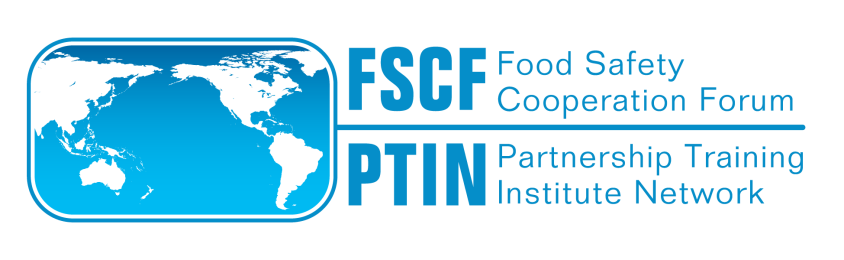 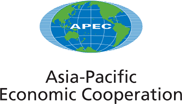 Overview
2010 APEC Export Certificate Roundtable 

2012 APEC Export Certificate Workshop

2014 APEC Export Certificate Roadmap
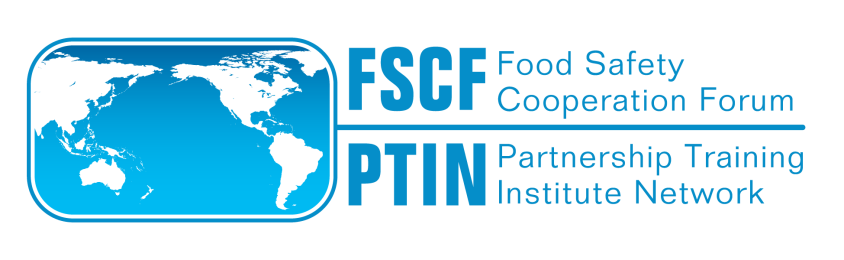 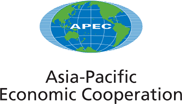 2010 APEC Export Certificate Roundtable
Held on the margins of 18th Session of CCFICS

Provided a forum to discuss export certification issues 

Identified common concerns related to duplicative, redundant and/or unnecessary certificates
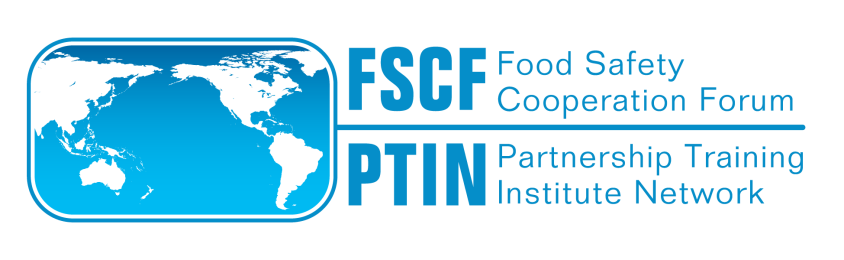 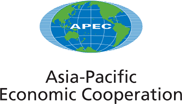 2012 APEC Export Certificate Workshop
Held in Greenbelt, Maryland, U.S.A.
Goal:  “The efficient movement of food between economies with the minimum requirements necessary to ensure the protection of the importing country’s consumers and plant and animal health”
Outcomes
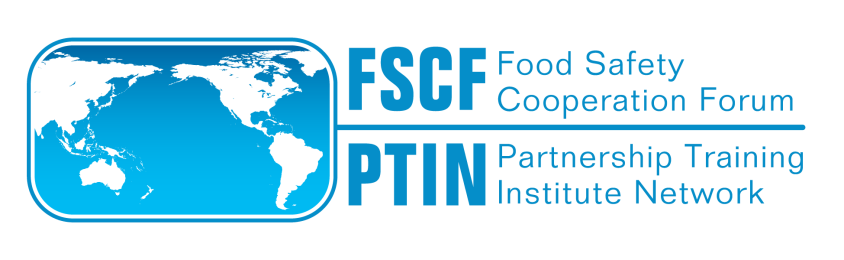 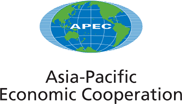 Export Certificates Principles and Recommendations for Consideration by APEC Economies
First Deliverable from the 2012 Workshop

Recommendations 

Further refinement of the paper
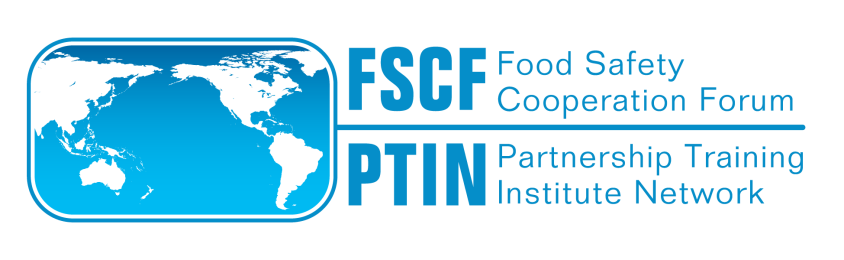 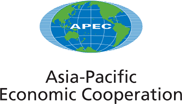 Current Work
Electronic Working Groups:
	 	 Electronic certification standard package
	 	 Certificate compendium
	 	 Common Nomenclature  

FSCF Action Plan for Regulatory Cooperation and the Roadmap on Export Certificates
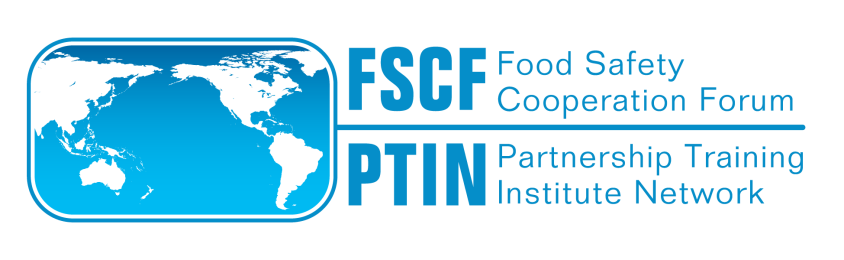 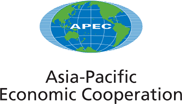 Electronic Certification Standard Package
Problem Definition

Opportunities

Identification of Existing Guidance

Future Deliverables
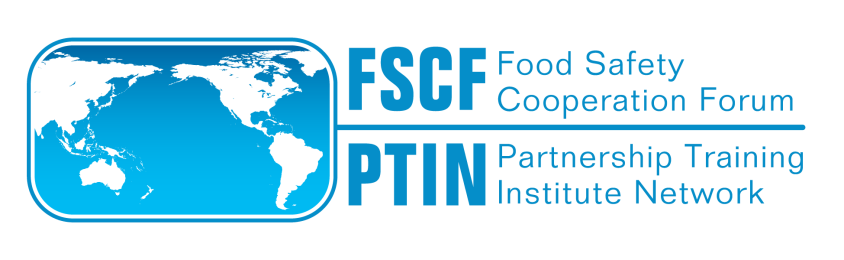 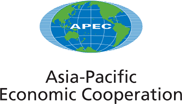 Certificate Compendium
Economy by economy  list of required certificates and documents
17 different documents are commonly used in the trade of food products
Demonstrates the burden required certificates can have on regulators and exporters
Creates a basis for future dialogue
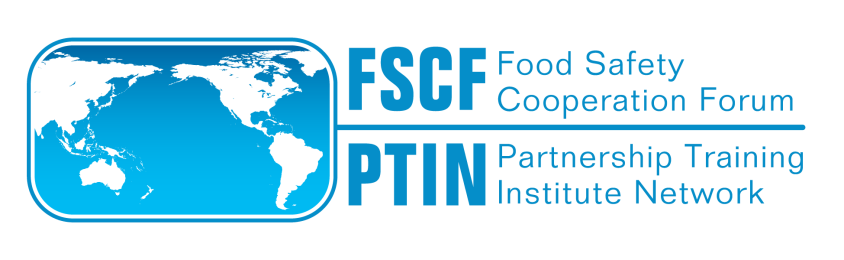 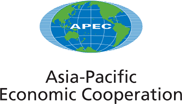 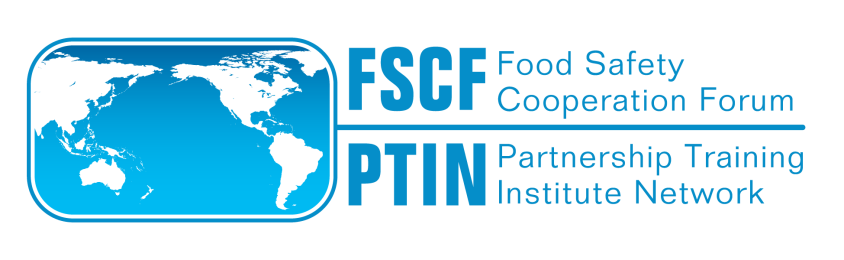 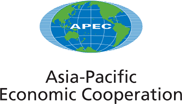 Common Nomenclature
Creation of a common dictionary of export terms
Reduces confusion for the trade
Reduces transaction costs 
Ensures regulators receive appropriate information on imported food products
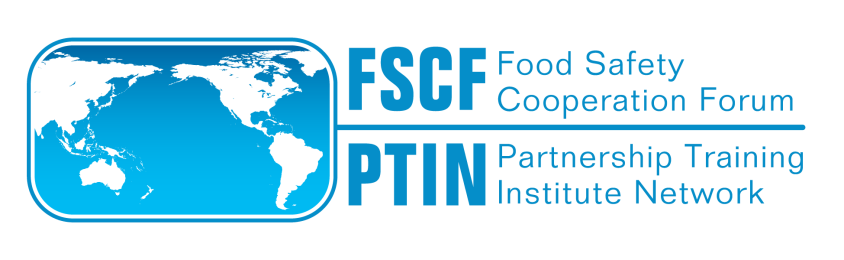 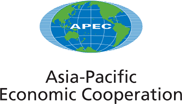 Possible Future Work
Risk Profiles
Possible APEC Model Attestations
Possible APEC Model Certificate
Update of the Principles Document
New Work for CCFICS
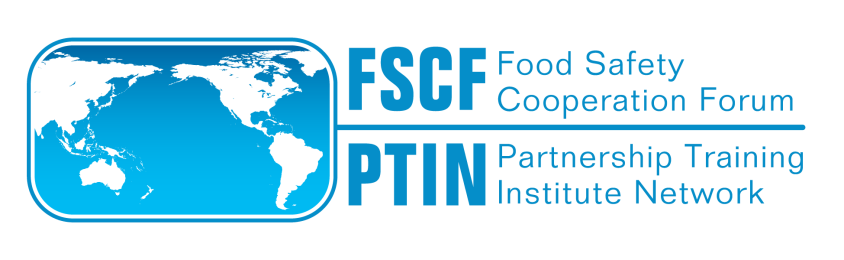 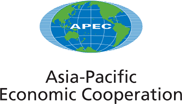 THANK YOU
Lori Tortora
USDA/FAS
Lori.Tortora@fas.usda.gov
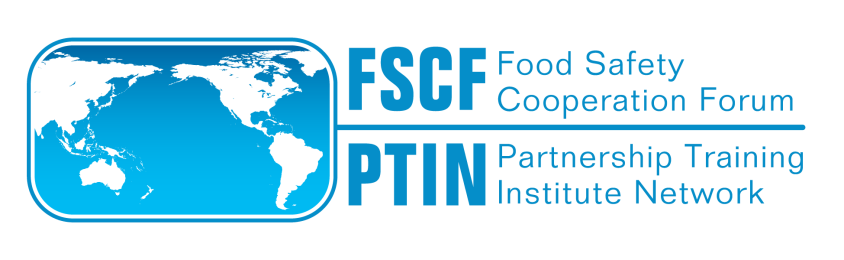 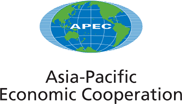